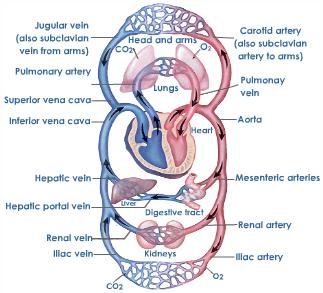 The Circulatory System
Chapter 18 & 19
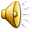 Blood and Blood Vessels-
Blood= 	55% plasma 
				=90% H2O, 7% proteins, 3% dissolved 								      salts, etc.
			45% formed elements
				= rbc’s (~98%), wbc’s, and platelets
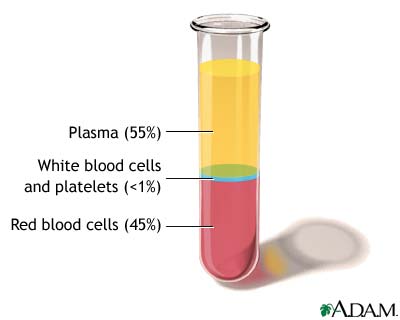 -RBC’s (erythrocytes) – contain hemoglobin that carries O2 to cells and CO2 away
-WBC’s (leukocytes) – 5 types all involved in fighting infection
-platelets – (thrombocyte cell fragments) not living, responsible for clotting
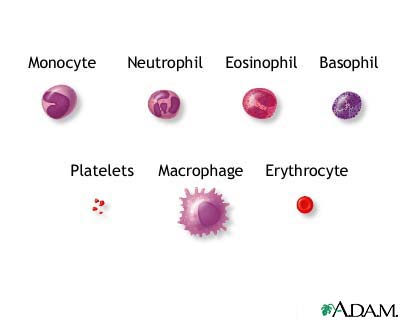 Basic tests for blood make-up:
	Hematocrit- spin down blood to see % of RBCs
			Low=anemia		High=polycythemia
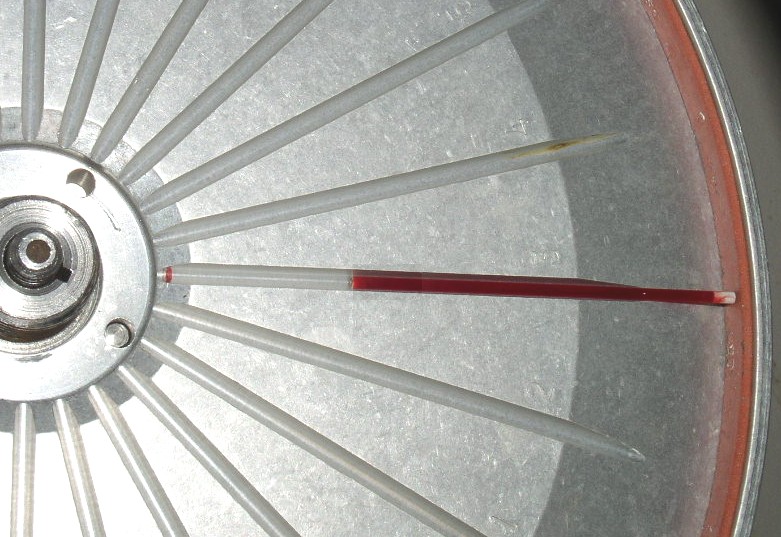 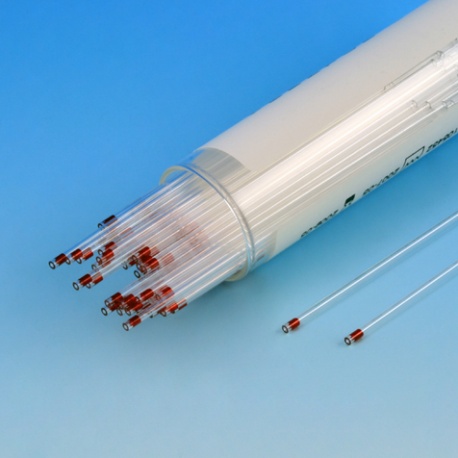 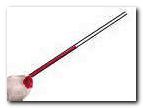 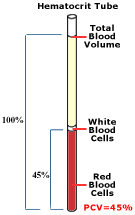 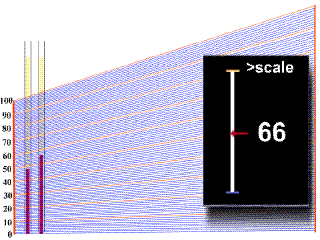 Complete blood count with differential (CBC w/ Diff.) – observation of # and type of cells in a sample
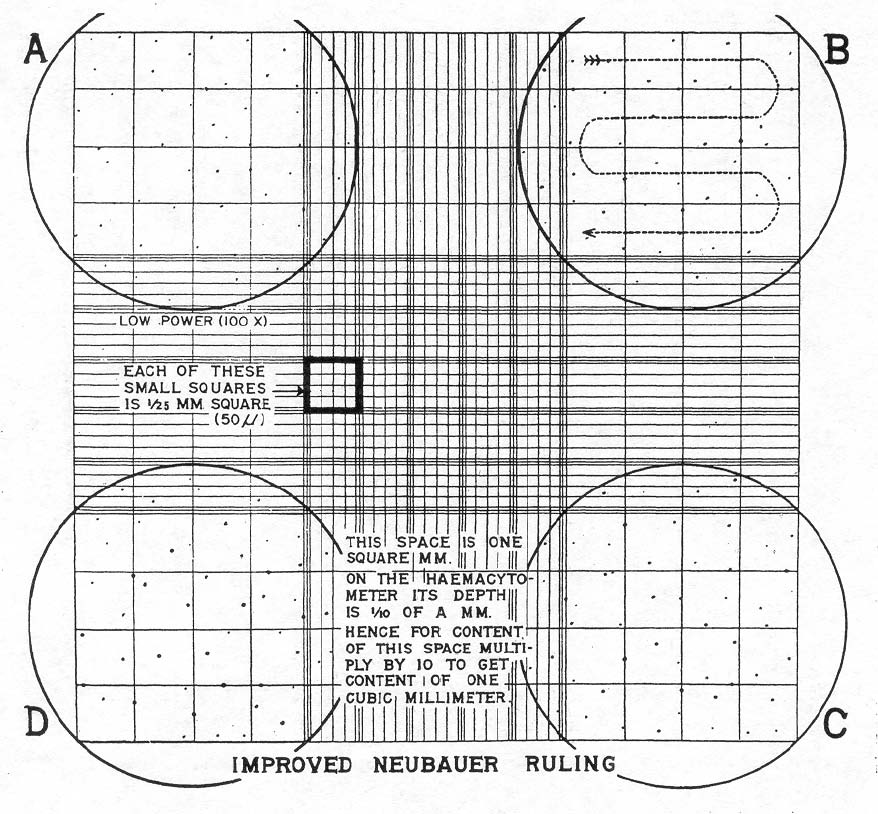 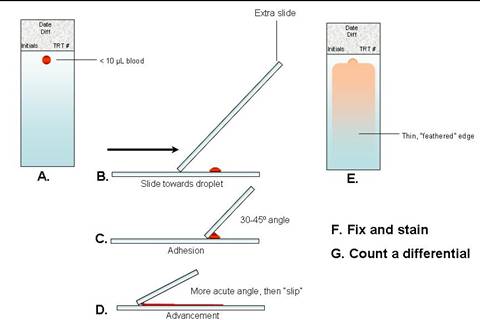 2.
1.
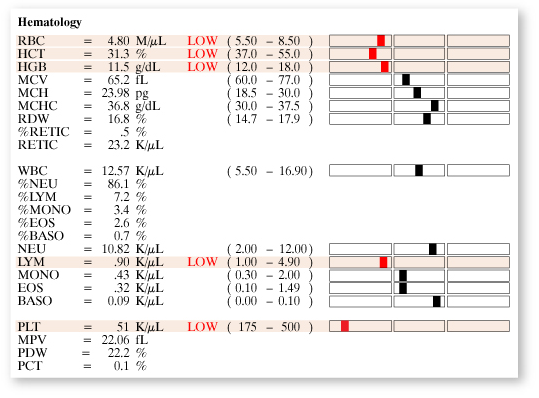 3.
Blood Vessels Types:
Aorta
Arteries
Arterioles
Capillaries
Venules
Veins
Vena cava
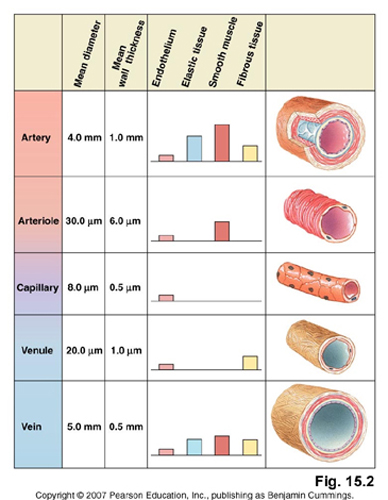 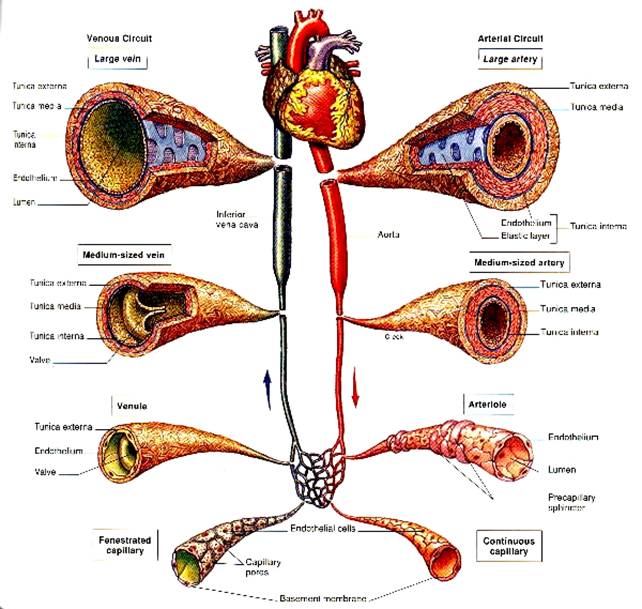 Arteries= AWAY from heart  - high pressure - “elastic”
Veins= carry blood TO heart - low pressure - have valves 		to keep blood from reversing
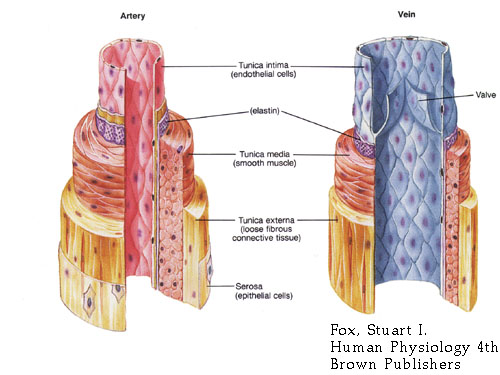 Capillaries= TINY vessels (wall is 1 cell thick) 	
		-where gases (O2 & CO2) and materials are 	 		  exchanged with tissues
		- transition between arterial and venous circulation
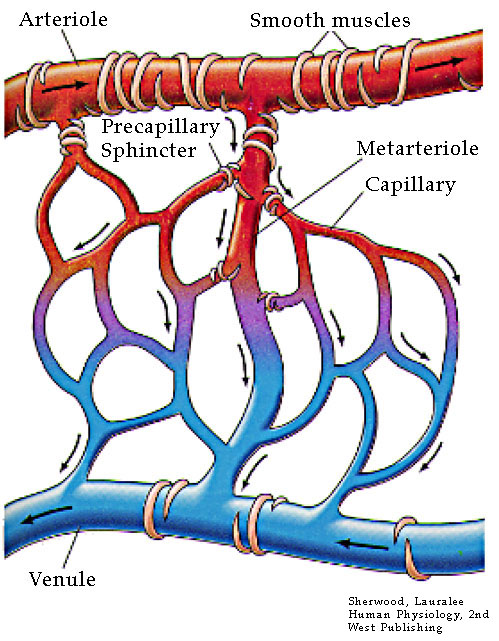 Comparison of Arteries and Veins:
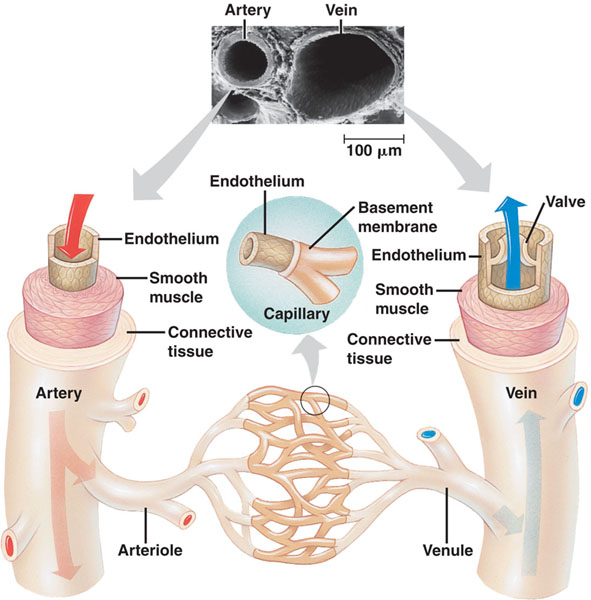 Anatomy of the Heart
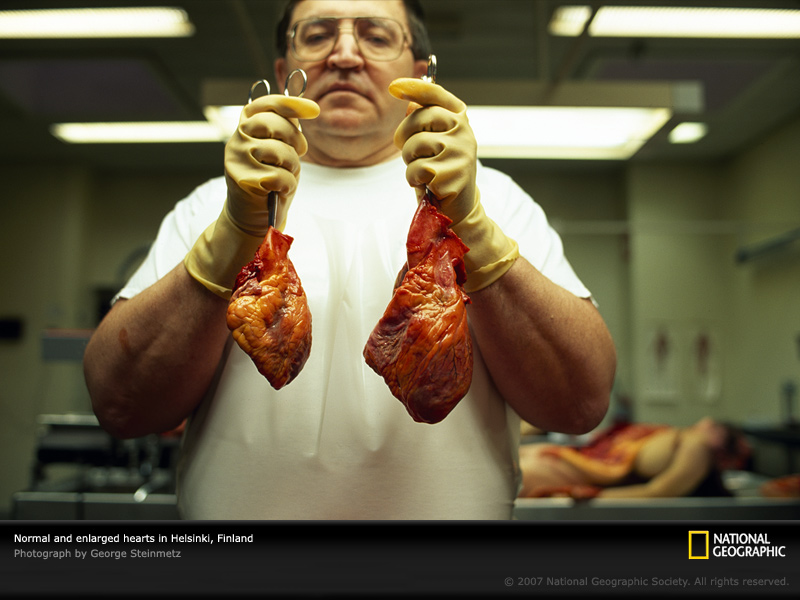 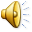 Pericardium- A tough double walled sac that surrounds the heart.
Protects the heart
Keeps heart from overfilling
Fluid between layers of pericardium allow for nearly friction free movement
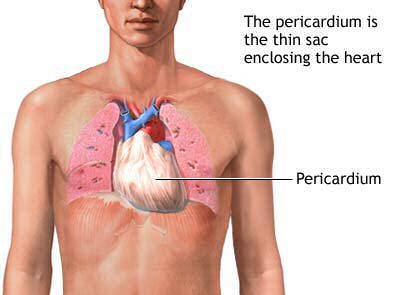 Coronary Vessels- on the outside of the heart and bring blood to/from heart muscle
Myocardium- the actual muscle of the heart
Endocardium- the inner epithelial lining of the heart chambers
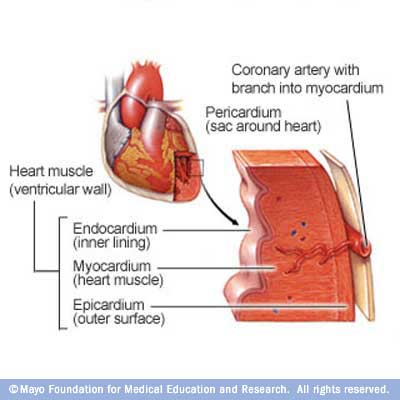 Heart Chambers
Left and right atrium (atria)- small upper chambers receiving blood to the heart.
Left= from pulmonary vein	Right= from vena cava
Left and right ventricle(s)- large muscular chambers pushing blood out of the heart.
Left= to body via the aorta	right= to lungs via pulmonary 								artery
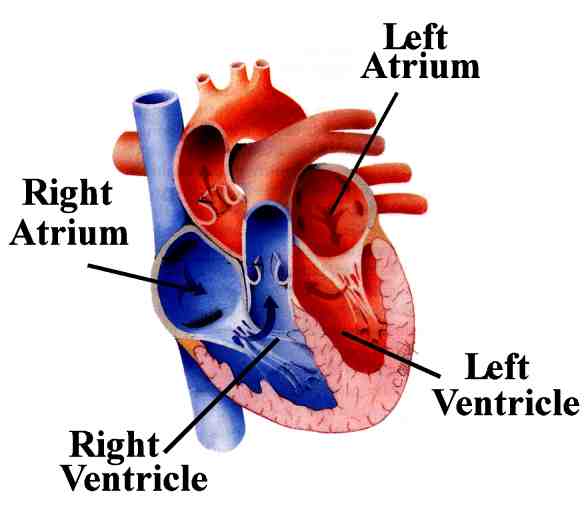 Heart Valves- allow blood flow in only 1 direction
AV (atrioventricular) valves= between atria and ventricles
Right AV= tricuspid valve	 	left AV= mitral valve
Attached to small papillary muscles via the chordae tendinae (“heartstrings”) that help pull them CLOSED when the ventricles squeeze
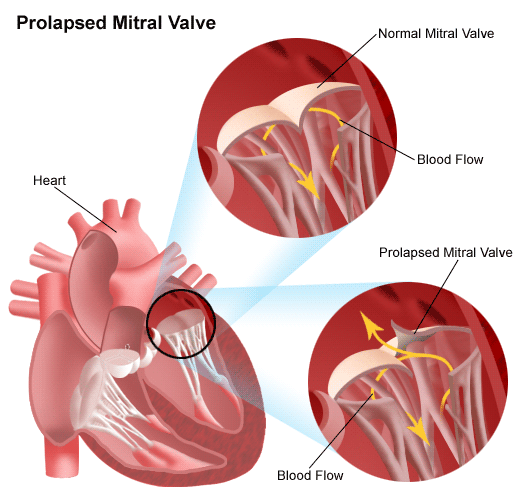 Semilunar valves= (semi-moon shape)
Left= aortic 		right= pulmonary
OPEN when ventricles squeeze to let blood out
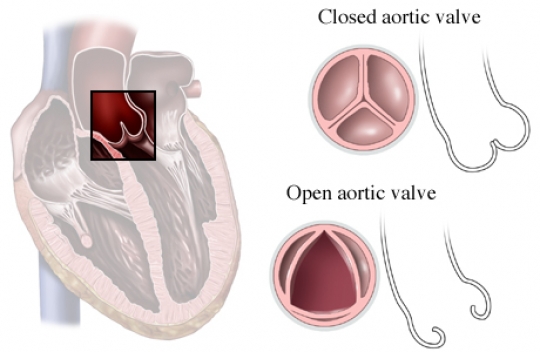 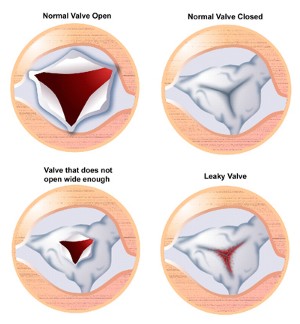 Conduction System of the Heart-
-Heart beat is intrinsic meaning no signal from the brain is actually needed!
Heart muscle cells will contract by themselves, when together they start to contract at the same time.
However, nerve and hormonal signals do alter its rate
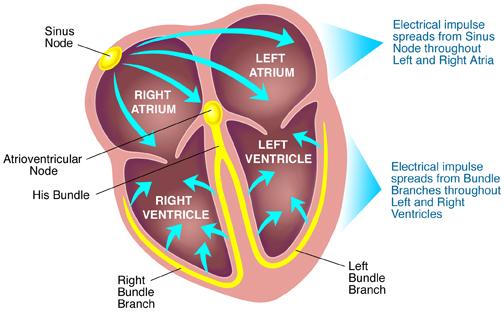 4 main parts to the heart’s electrical system:
Sinoatrial or SA node- 
 Heartbeat starts here in upper Rt atrium (the hearts pacemaker)
Causes the atria to contract
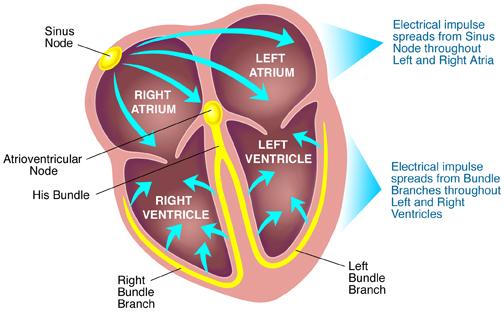 SA Node
AV (atrioventricular node)- in center of heart
After atria contract completely, this controls contraction of ventricles.
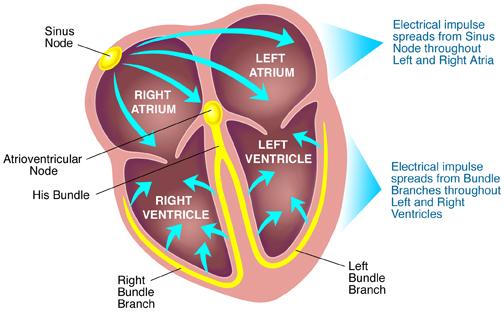 AV Node
“Bundle of His”  and 4. Purkinje fibers
Transmit the stimulus to the both ventricles so they contract simultaneously
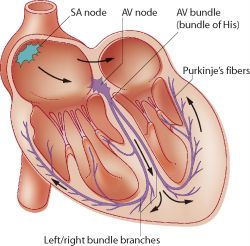 Bundle of His
Purkinje Fibers
Electrocardiogram (ECG)-
A graphic record of the heart’s electrical activity
electrodes on the skin sense the movement of electric signal through the heart during heartbeat
only need 3 electrodes but 12 are used for best quality ECG
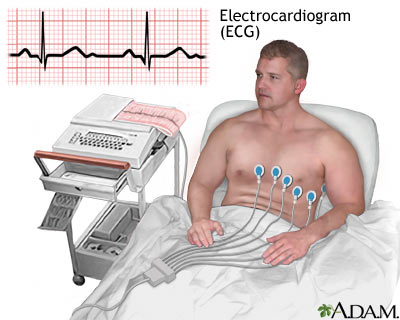 the “waves” of an ECG are lettered P through T
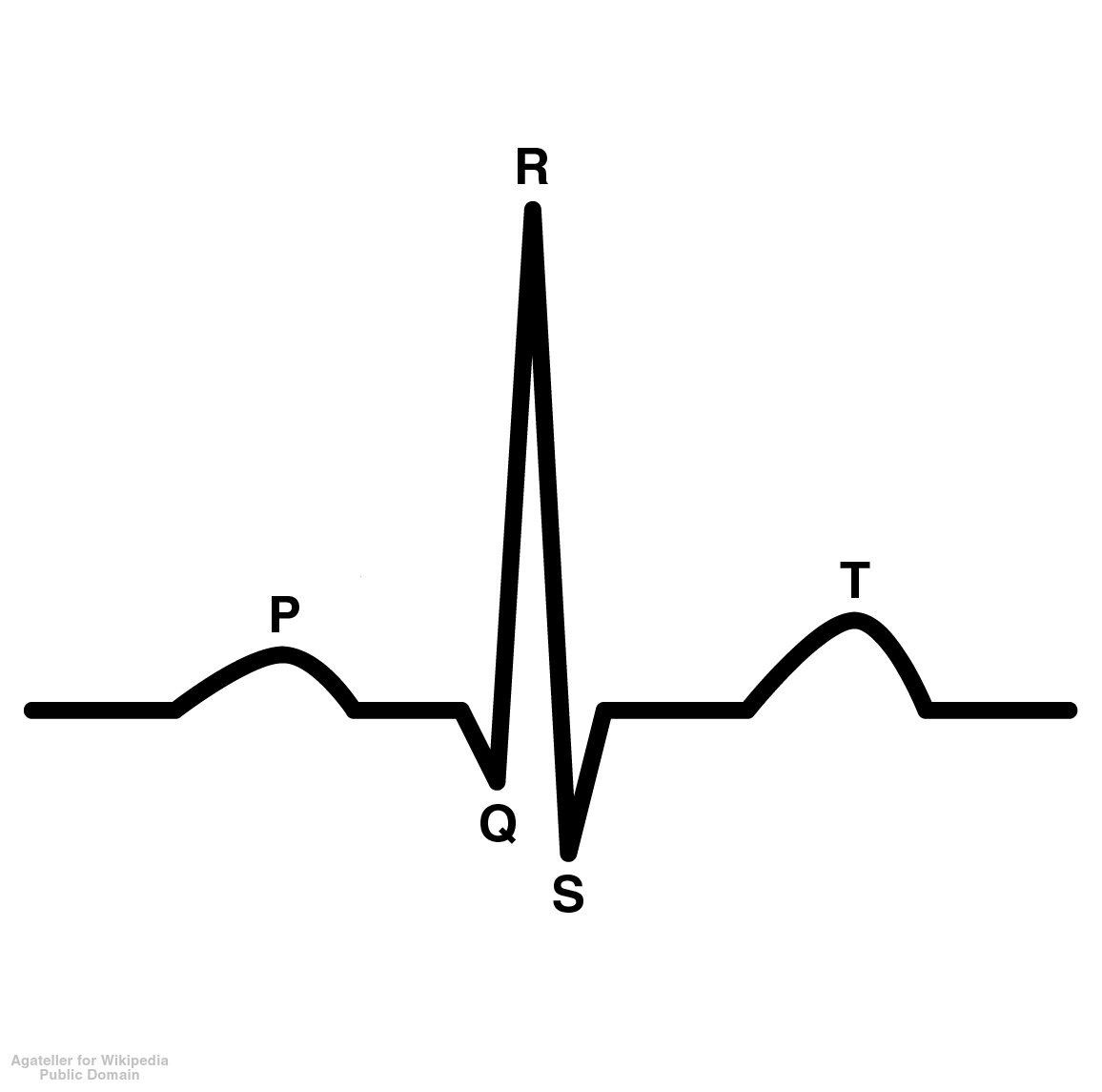 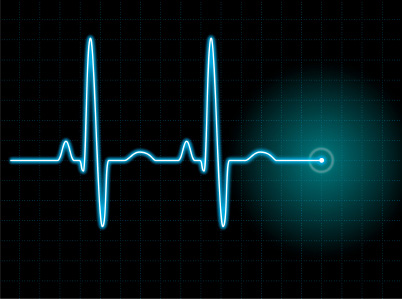 P wave=  squeezing of the atria
QRS complex=   relaxing of atria and squeezing of ventricles
T wave= relaxing of ventricles, heart back to rest
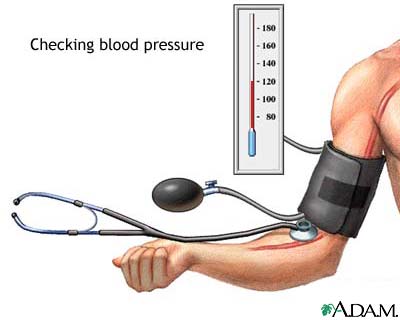 Blood Pressure-
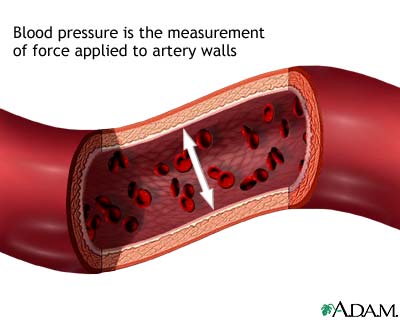 Blood Pressure- pressure of blood pushing on vessel walls
Systolic= pressure when heart ventricles squeeze
	    Diastolic= pressure when heart is at rest
				Avg. B.P.=120/80
Pressure is HIGHEST in aorta and major arteries
Pressure is very LOW in veins= <10 mmHg
Regulation of Blood Pressure:
Arteries can dilate or constrict to regulate pressure
	(achieved by smooth muscles surrounding the vessel)

Heartrate may change to regulate pressure
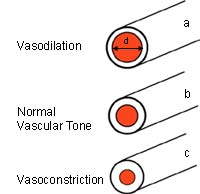 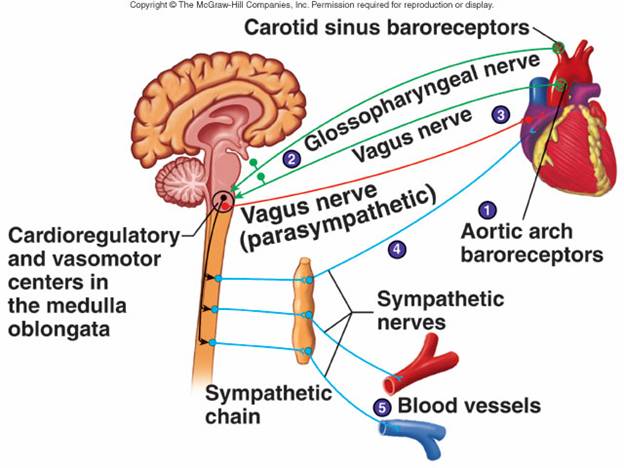 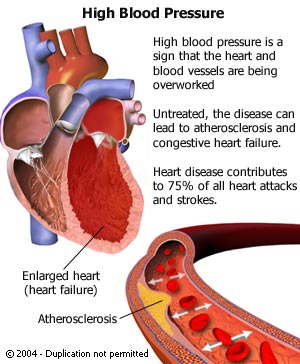 High b.p.=may be caused by narrowing &/or hardening of the arteries (atherosclerosis)
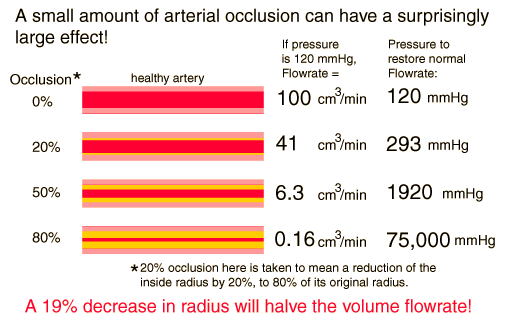